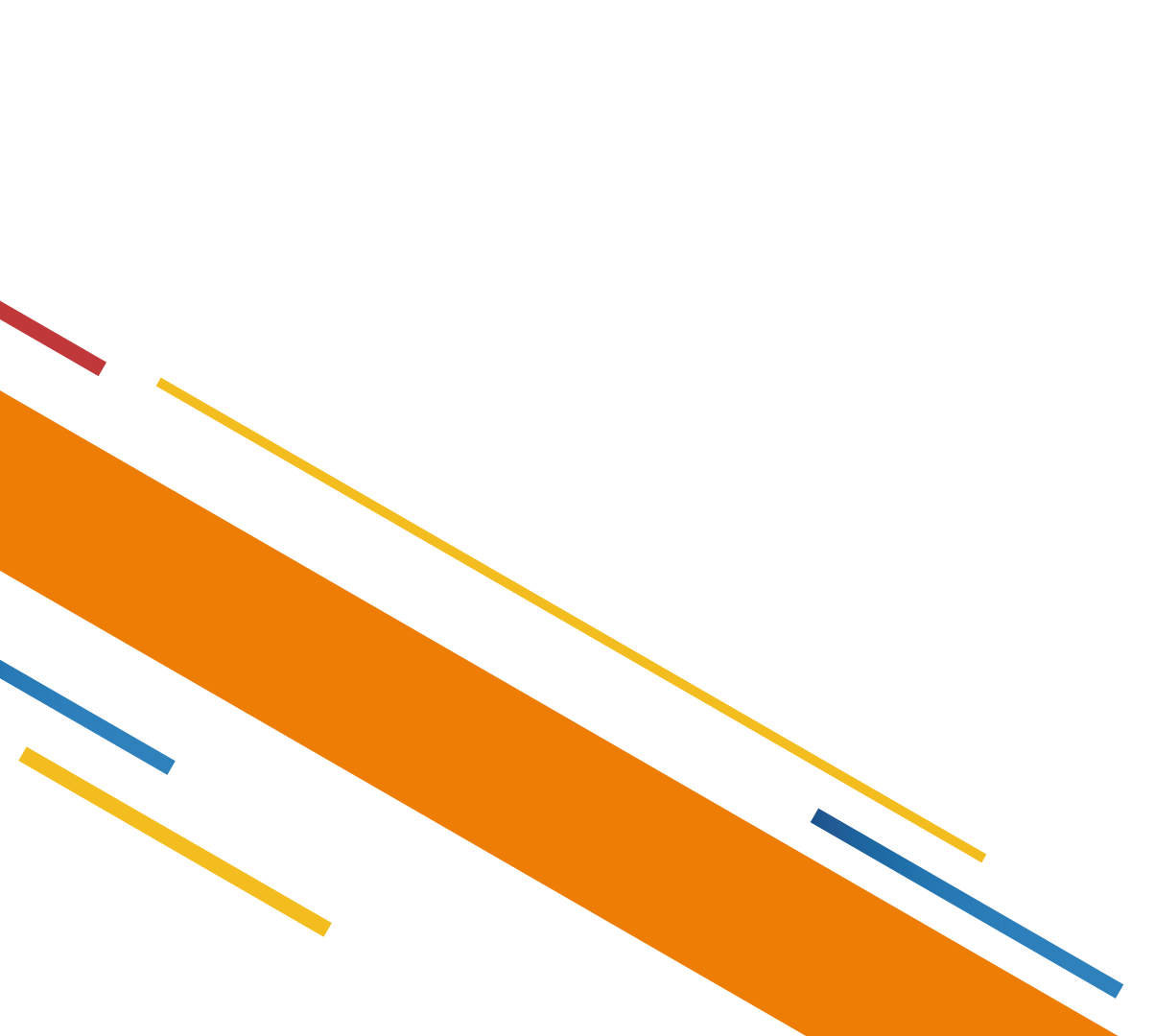 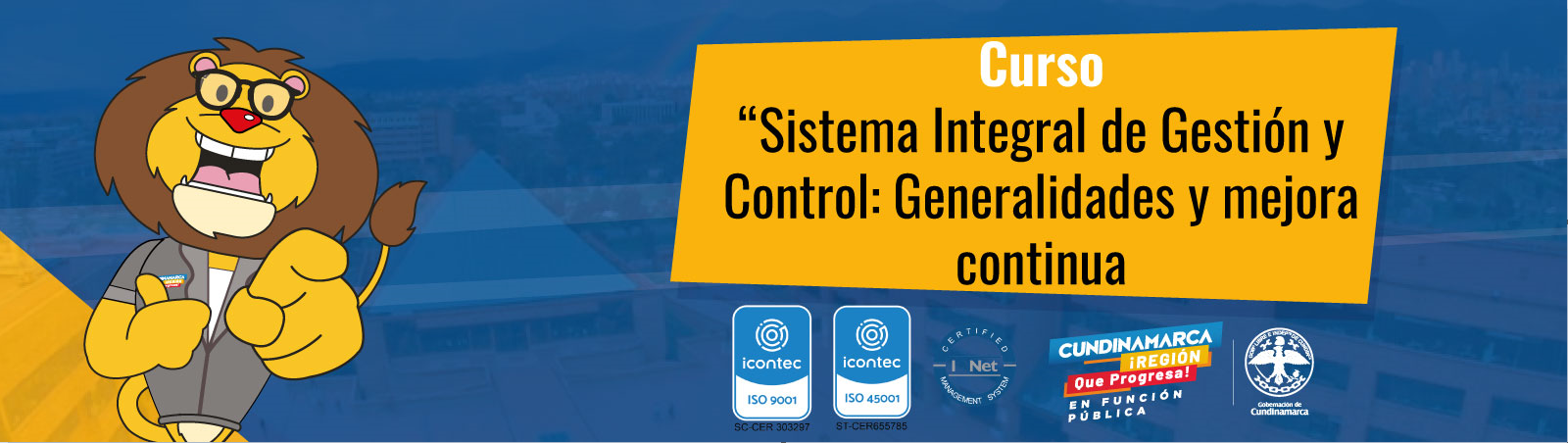 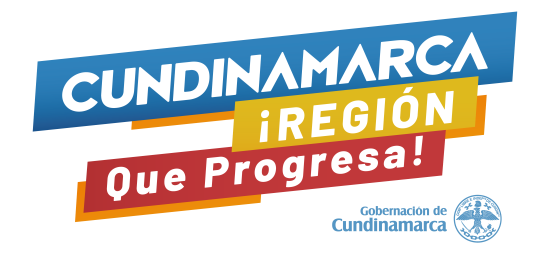 ESCUELA VIRTUAL CUNDINAMARCA 2036
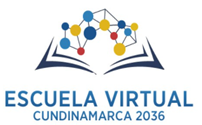 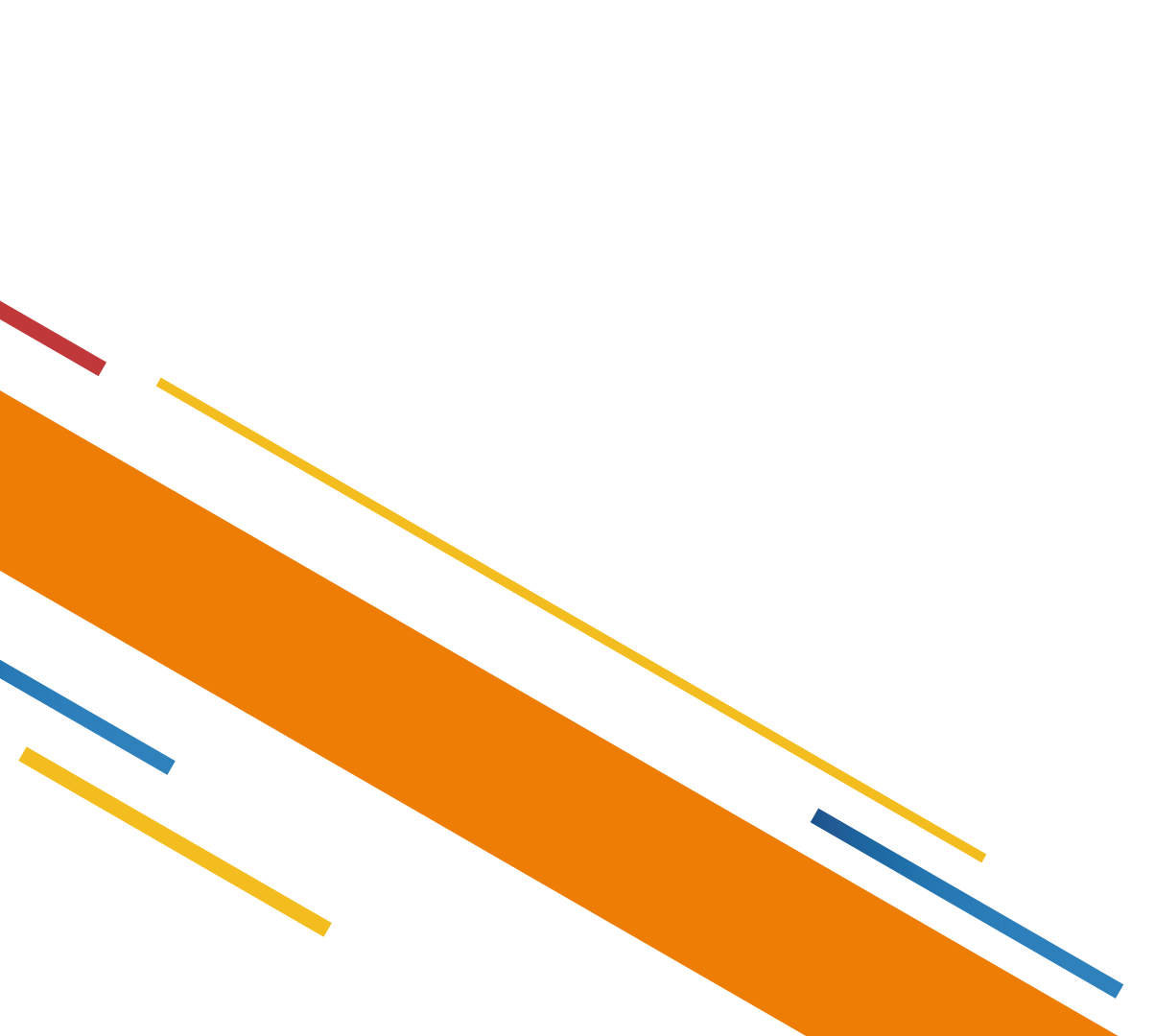 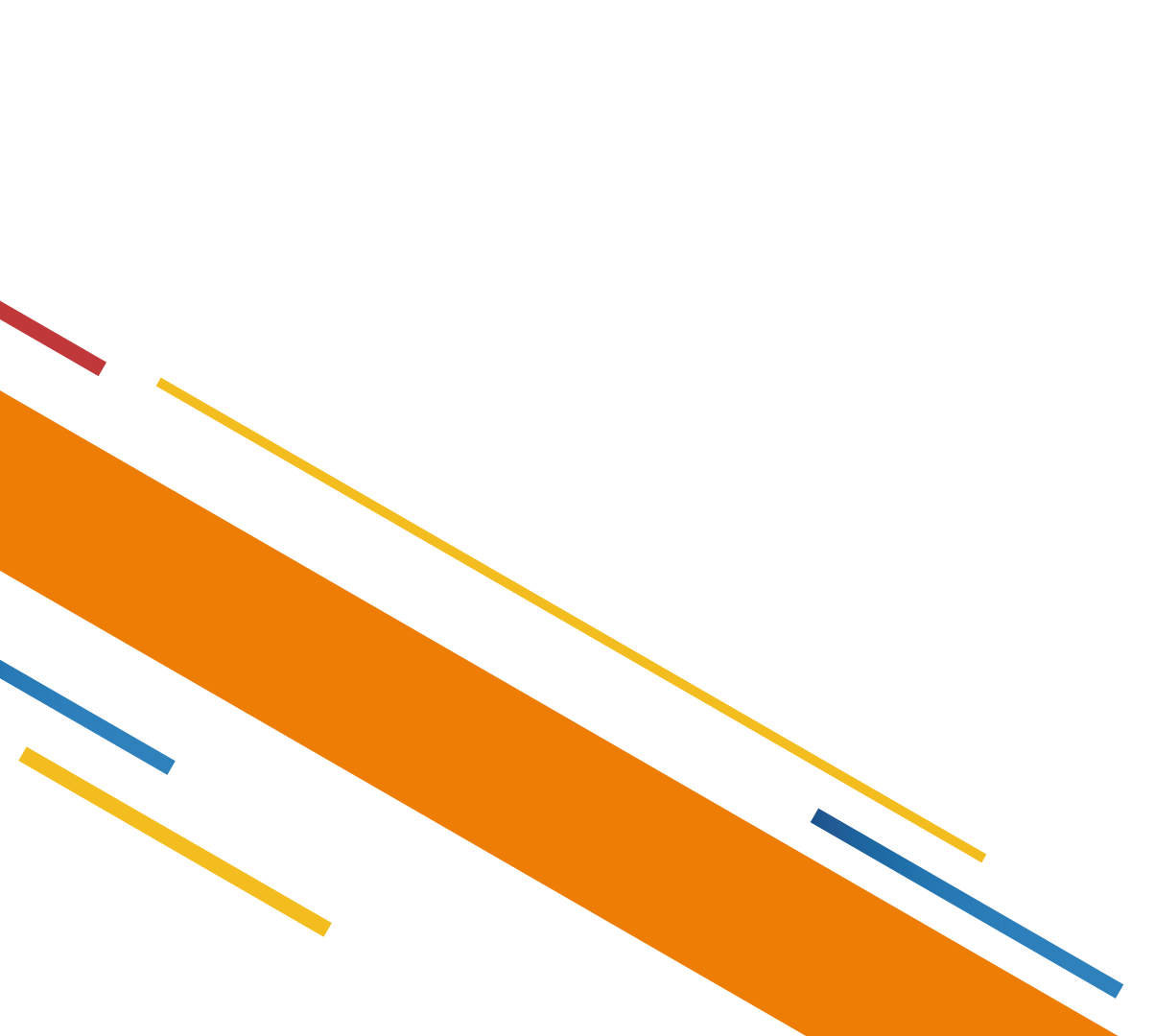 Se constituye como un escenario virtual para el seguimiento y gestión de los procesos de formación Educativa, allí las Dependencias pueden subir sus cursos, donde podrán  capacitar evaluar a los funcionarios y entregar certificación de la aprobación del curso
Se constituye como un escenario virtual para el seguimiento y gestión de los procesos de formación Educativa, allí las Dependencias pueden subir sus cursos, donde podrán  capacitar evaluar a los funcionarios y entregar certificación de la aprobación del curso
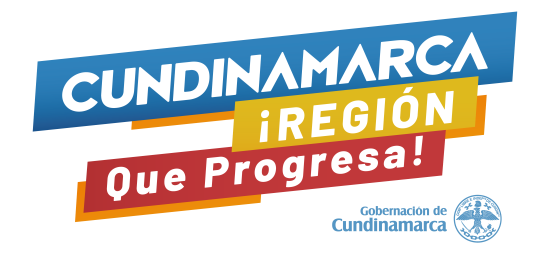 ESCUELA VIRTUAL CUNDINAMARCA 2036
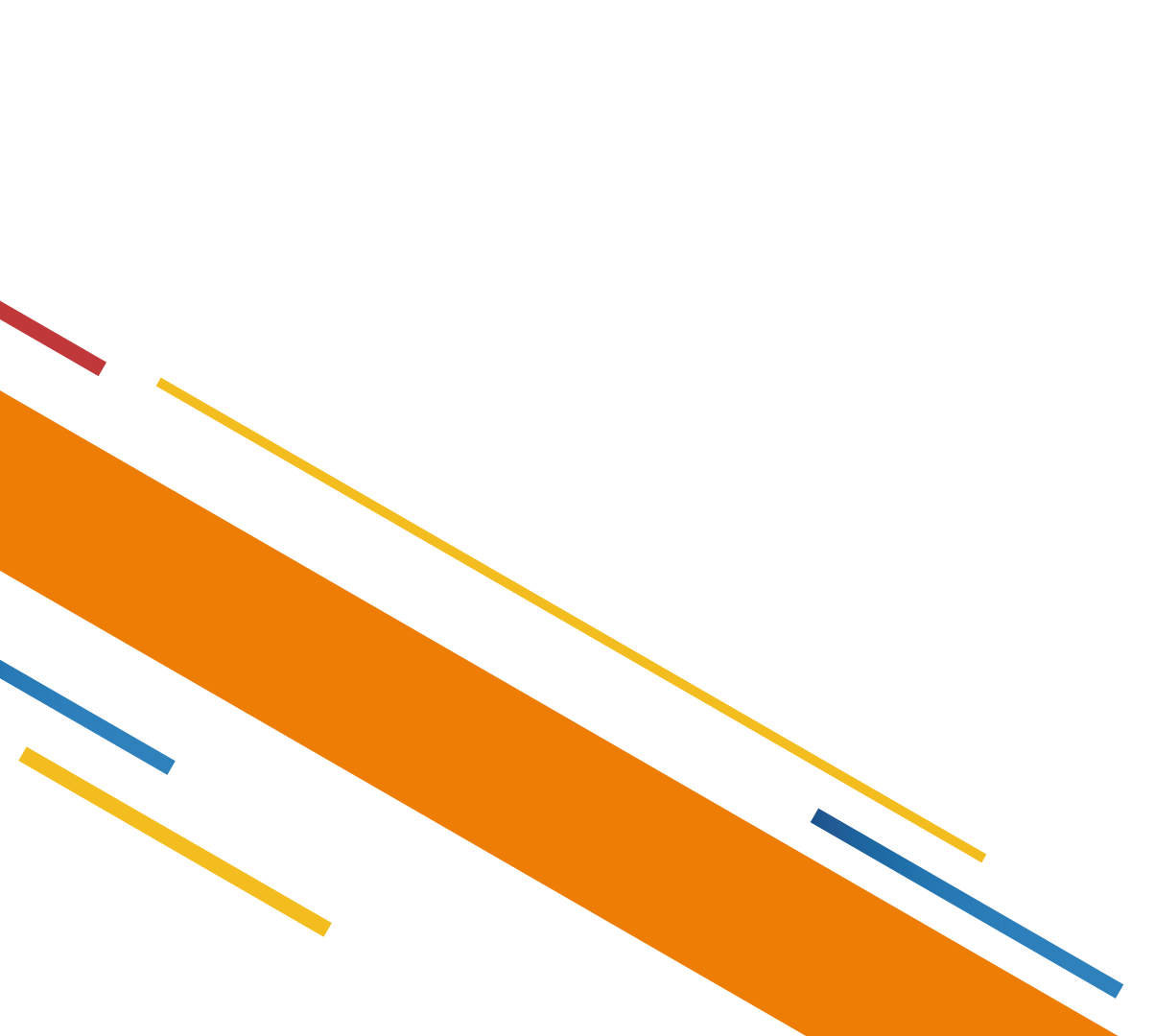 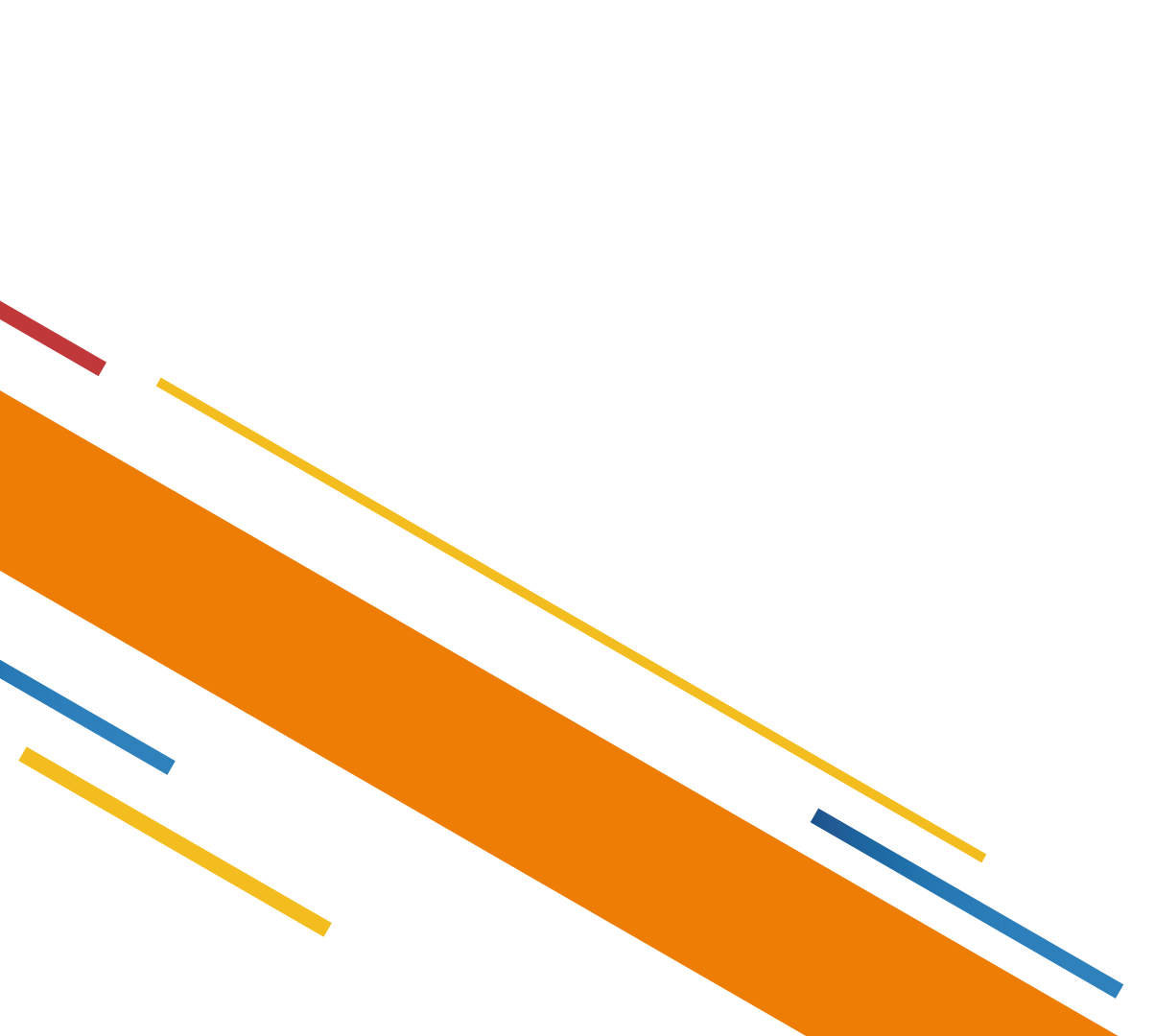 En este espacio se encuentran alojados cursos, diplomados y talleres de formación de once (11) Secretarias
¿Cómo hacerlo? los interesados deben ingresar a link
https://aulavirtual.cundinamarca.gov.co identificar cuál es el curso de su interés de acuerdo a las ofertas con las que cuenta las diferentes Secretarias,  posteriormente solicitar a través de correo electrónico dirigido al Director de Sistemas de Información y Aplicaciones   jonh.silva@cundinamarca.gov.co la apertura del curso, y coordinar con la persona a cargo   el día, la hora, entrega de registro de asistentes.
Los cursos son gratuitos y ofertados desde cada secretaria de la Gobernación, alcaldía o institución educativa que aloje allí su material. 

Son 100% virtuales y algunos certificados.

Se tiene acceso desde internet o a través de la autopista digital del Departamento
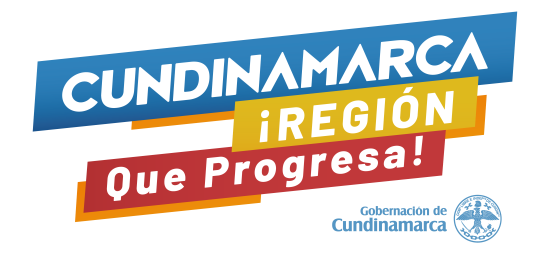 ACCESO A CURSO DEL SIGC
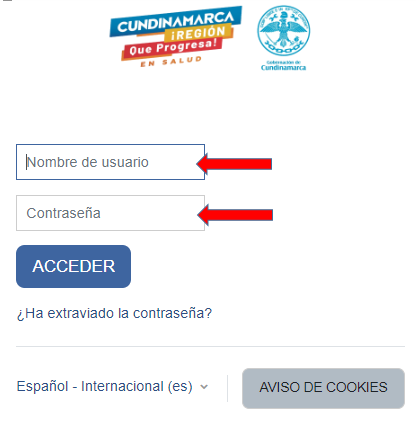 Ingresar a :
 
https://aulavirtual.cundinamarca.gov.co
Número de Cédula
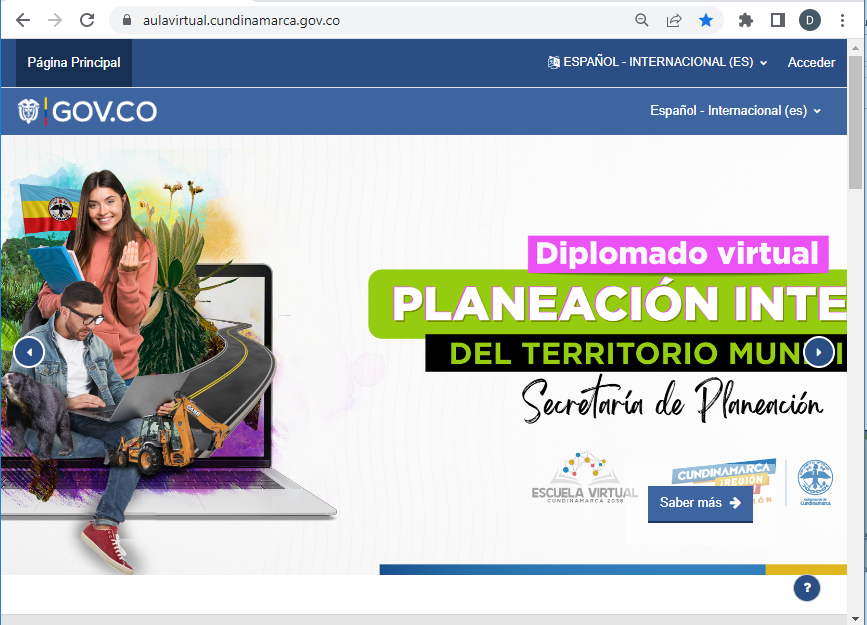 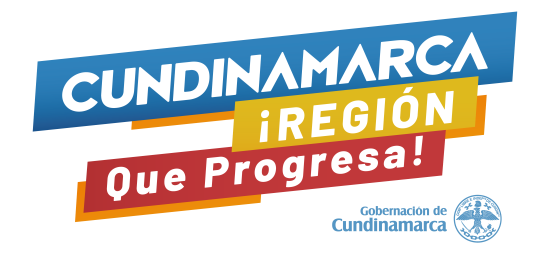 ACCESO A CURSO DEL SIGC
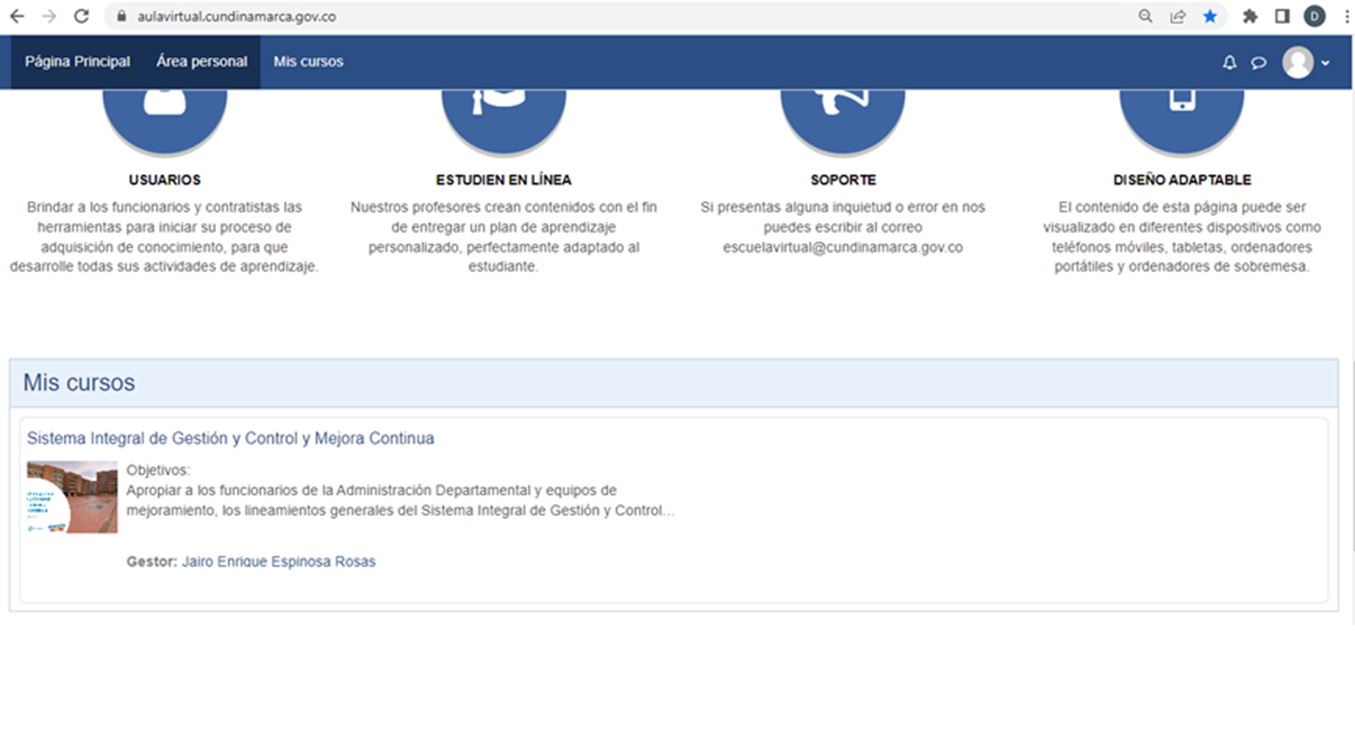 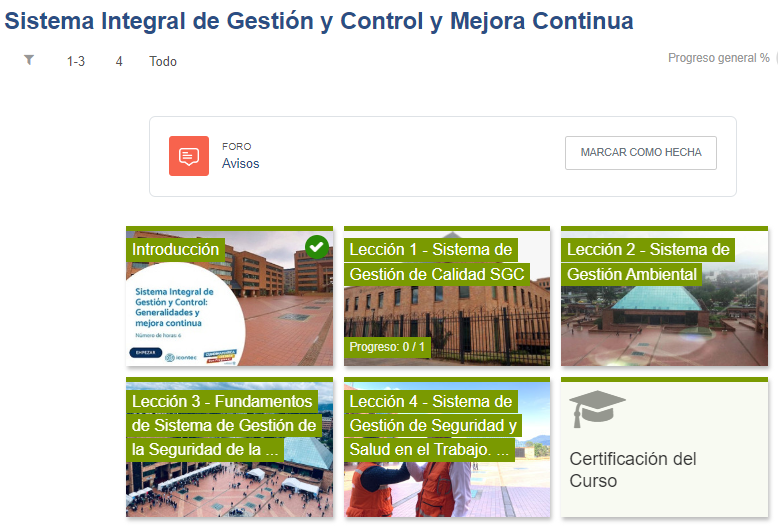 En caso de requerir soporte: 

david.parra@Cundinamarca.gov.co
escuelavirtual@cundinamarca.gov.co
soporte@cundinamarca.gov.co
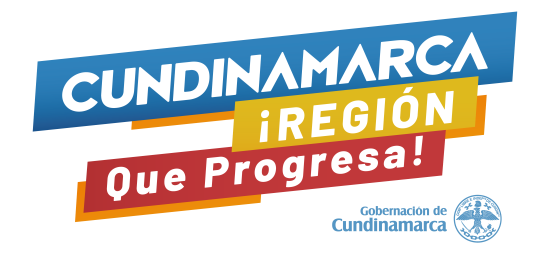